Các con hãy mở ô số bất kì và đọc to chữ cái đằng sau ô số nhé
4
7
®
d
1
b
8
5
d
2
®
b
6
9
®
3
®
b
Các con hãy đọc thần chú umbala để xuất hiện chữ cái còn thiếu trong các từ nhé
c©u ®èi
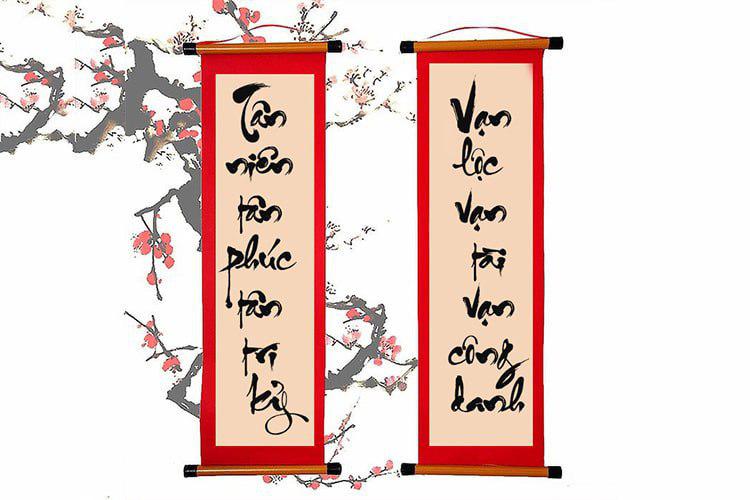 ®
c©u …èi
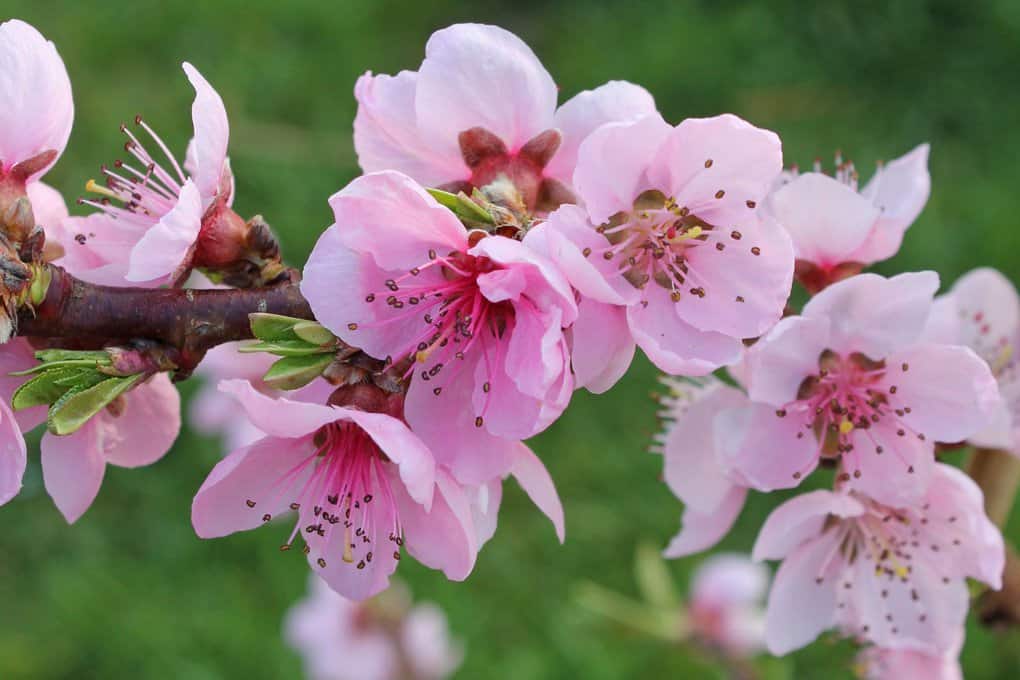 hoa ®µo
®
hoa …µo
Các con hãy cho cô biết chữ b, d, đ ghép được với các chữ cái nào để tạo thành từ?